Regge pole description of scattering by dirty black holes
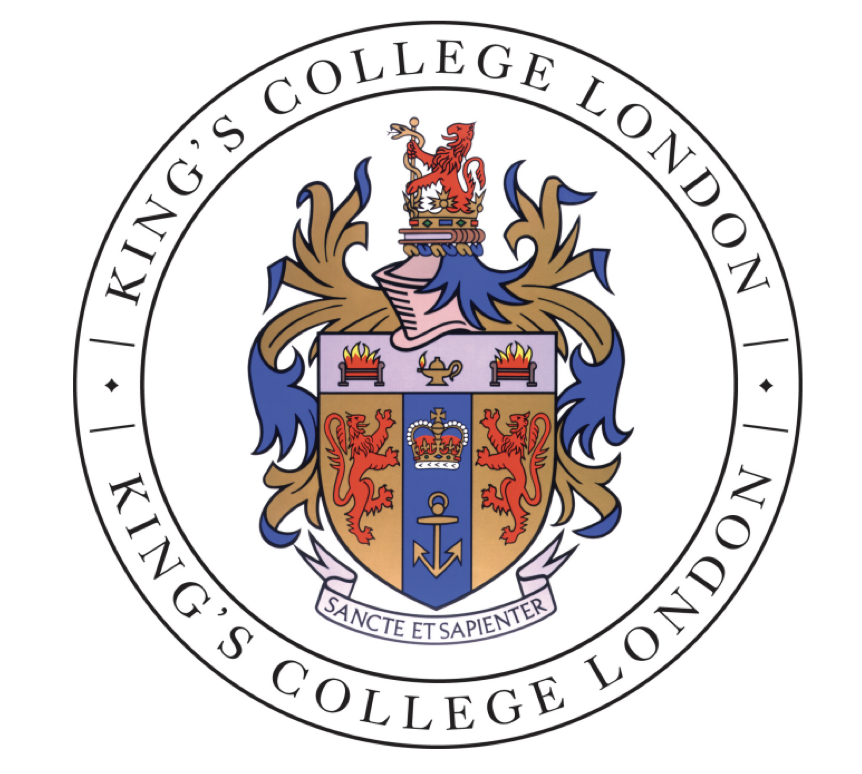 Shiqian Hu
Theoretical Particle Physics and Cosmology 
King’s College London
Analogue Gravity in 2023, Benasque
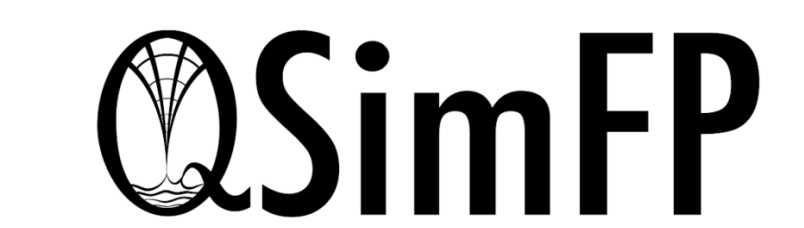 Phys. Rev. D 107, 064028 (2023)
with Theo Torres, Mohamed Ould El Hadj and Ruth Gregory
Optical Scattering phenomena
Rainbow
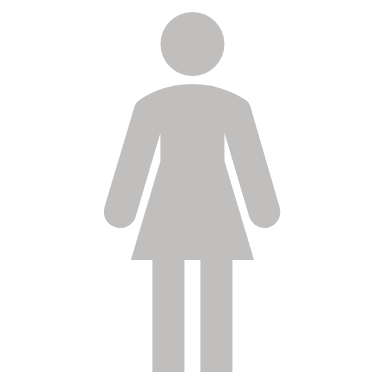 Incident light rays
42.4
Glory
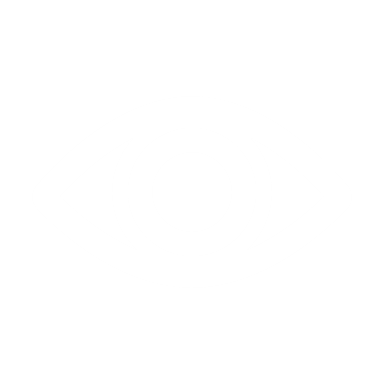 40.7
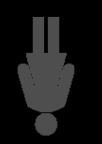 Incident light rays
1
Scattering phenomena in black hole
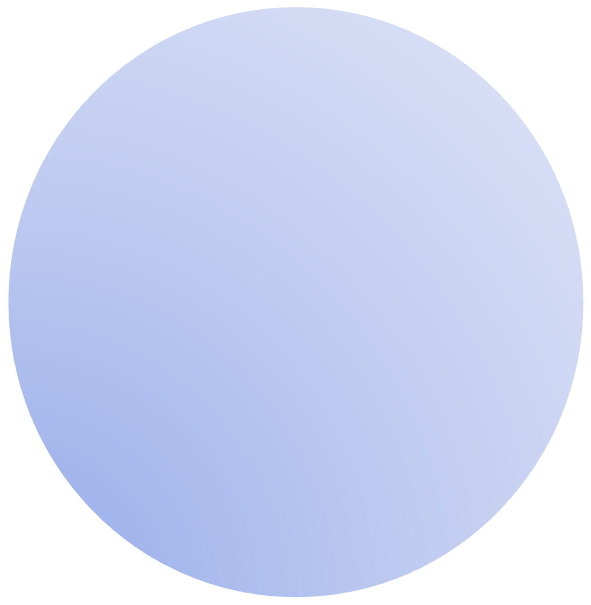 Water droplet 1
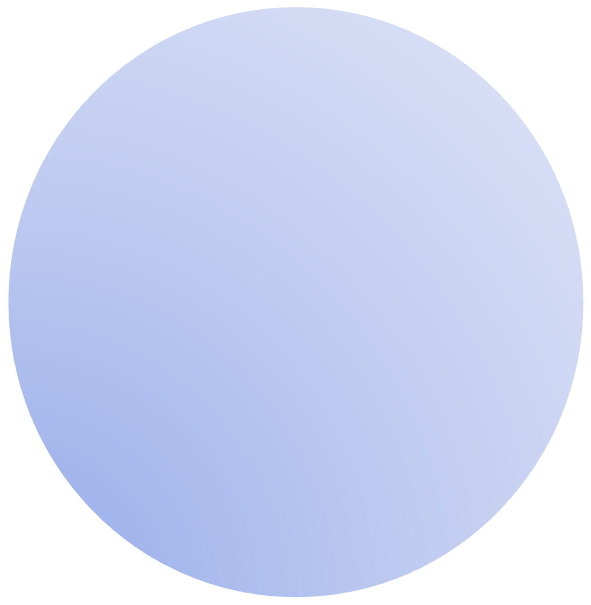 Glory
Rainbow
Dirty Black holes 2
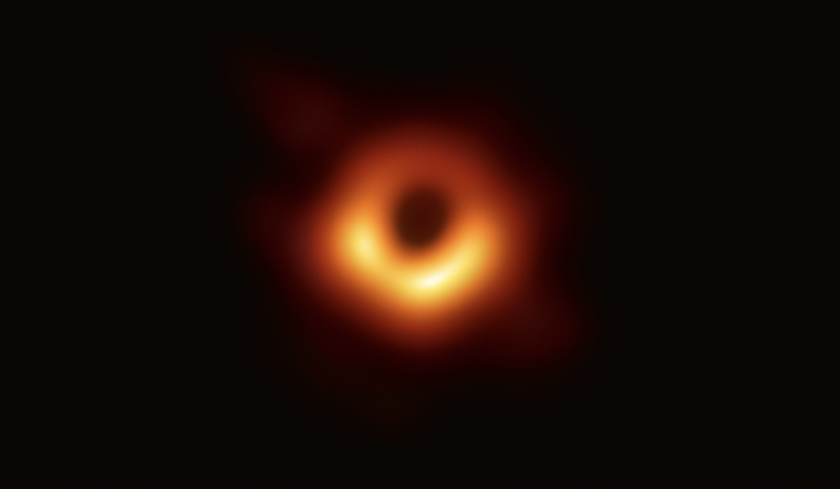 Black hole with surroundings: 
The presence of matter and fields around black holes
1 John A. Adam, Physics Reports 356 (2002) 229–365
2 M. Visser, Phys. Rev. D 46, 2445-2451 (1992)
2
Dirty black hole
The spacetime is given by two distinct Schwarzschild geometries:
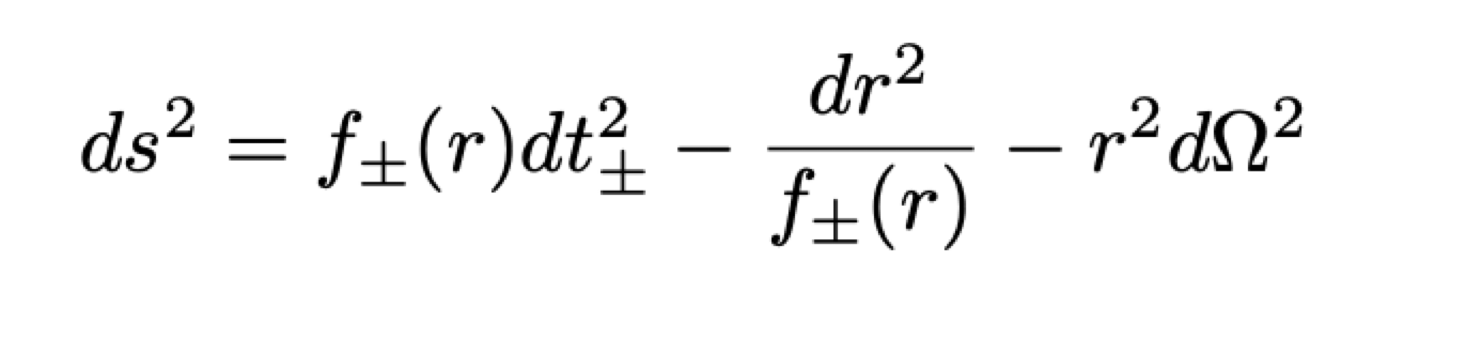 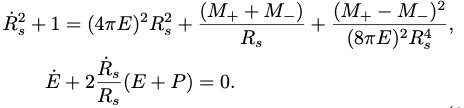 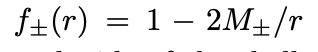 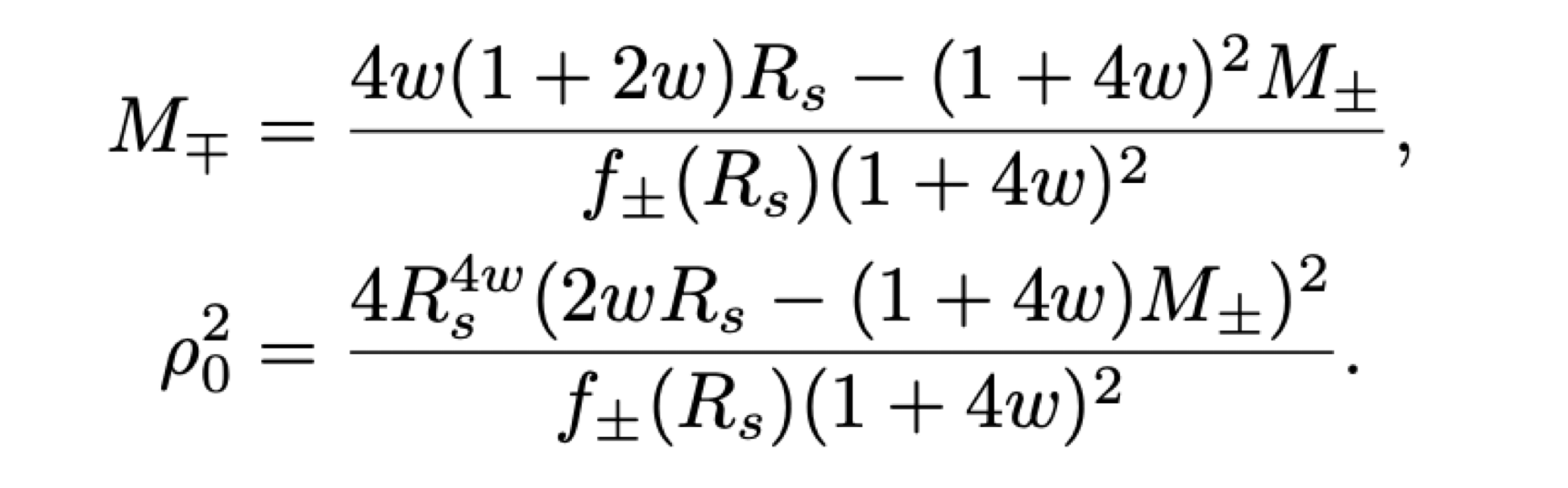 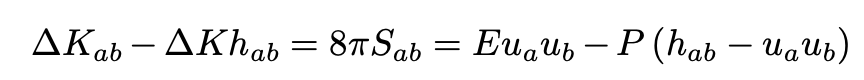 3
Locations of shell
4
Change of notation
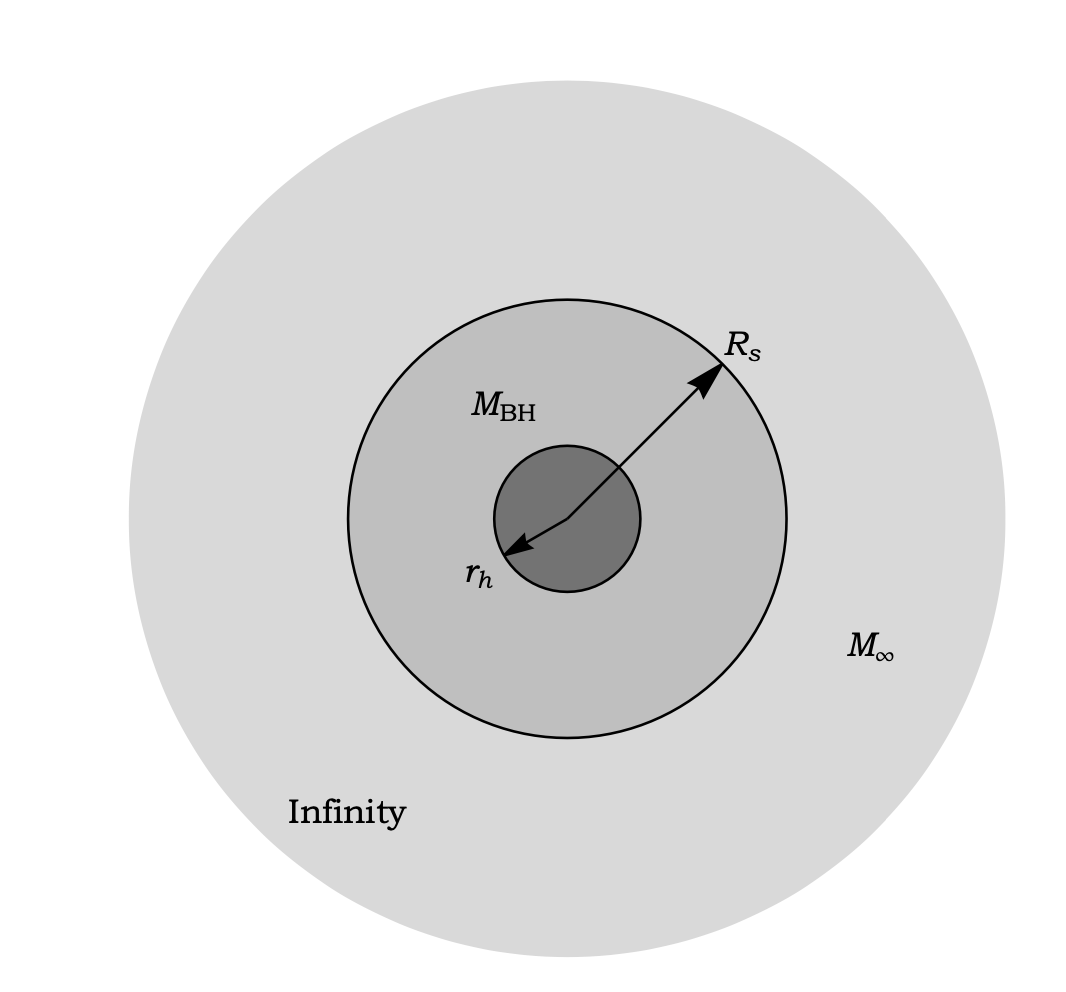 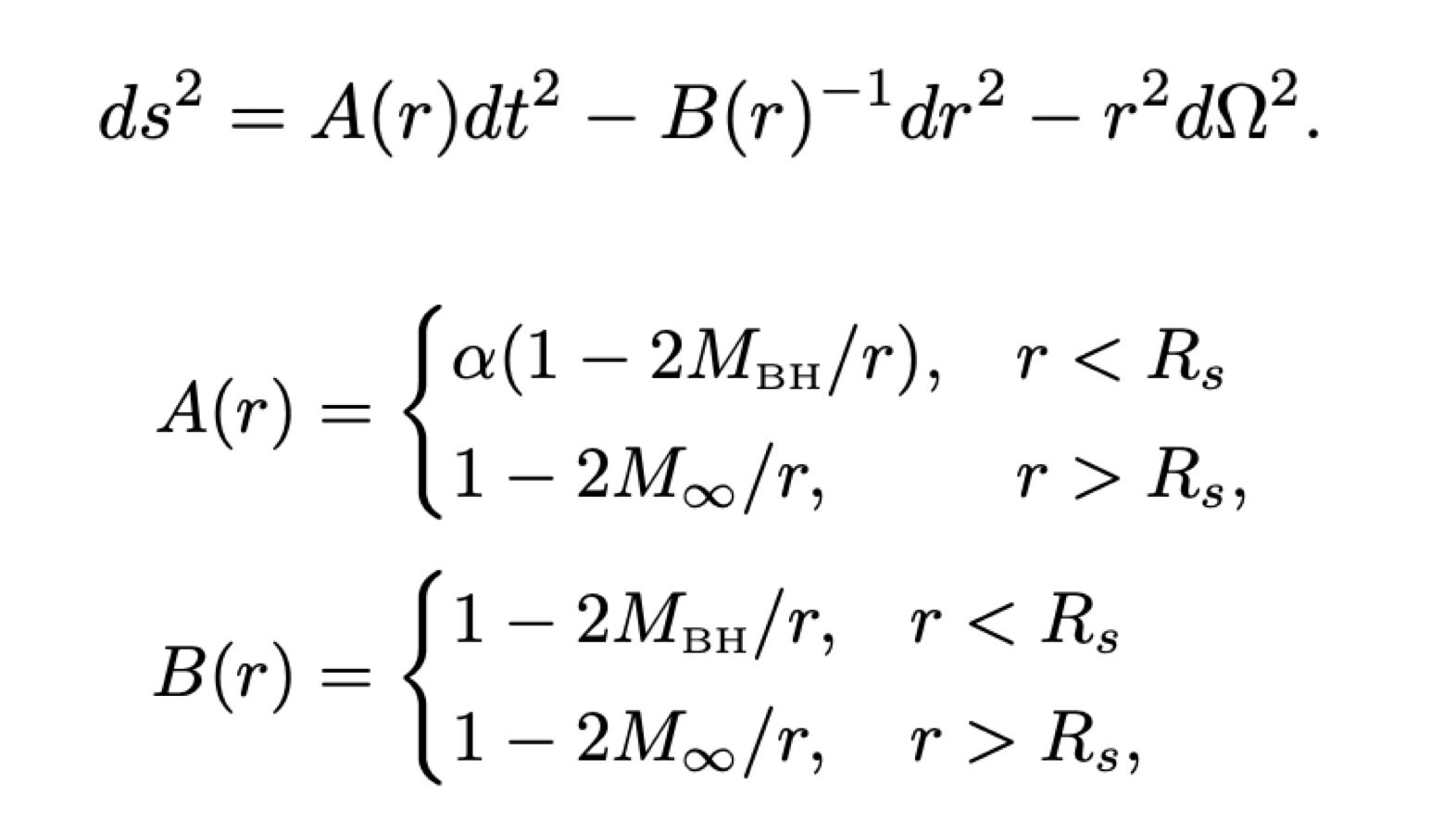 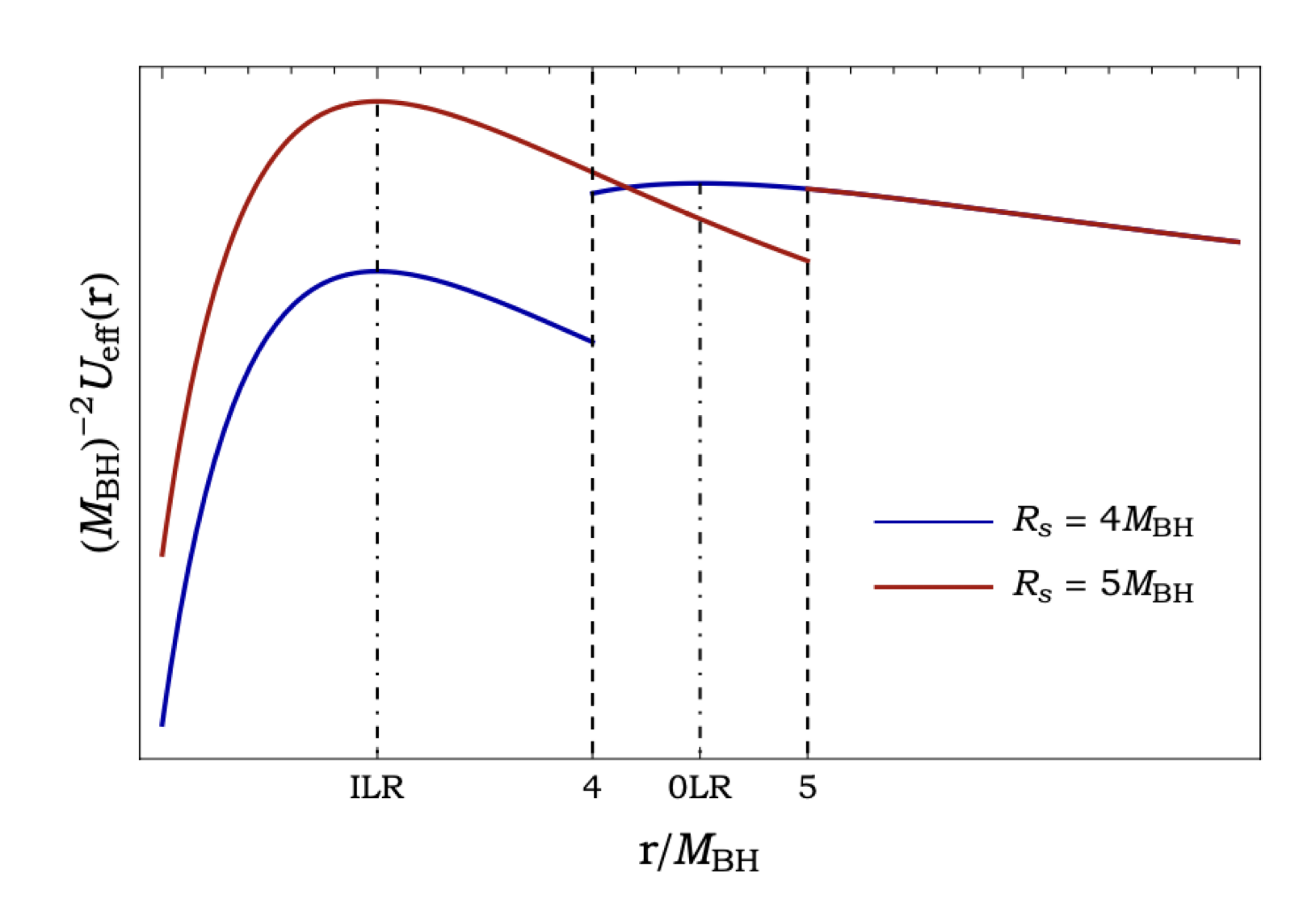 The equation of motion of a null geodesic
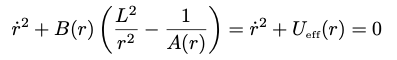 5
Critical effects in DBH spacetimes
Classical scattering cross section and geodesic deflection angle
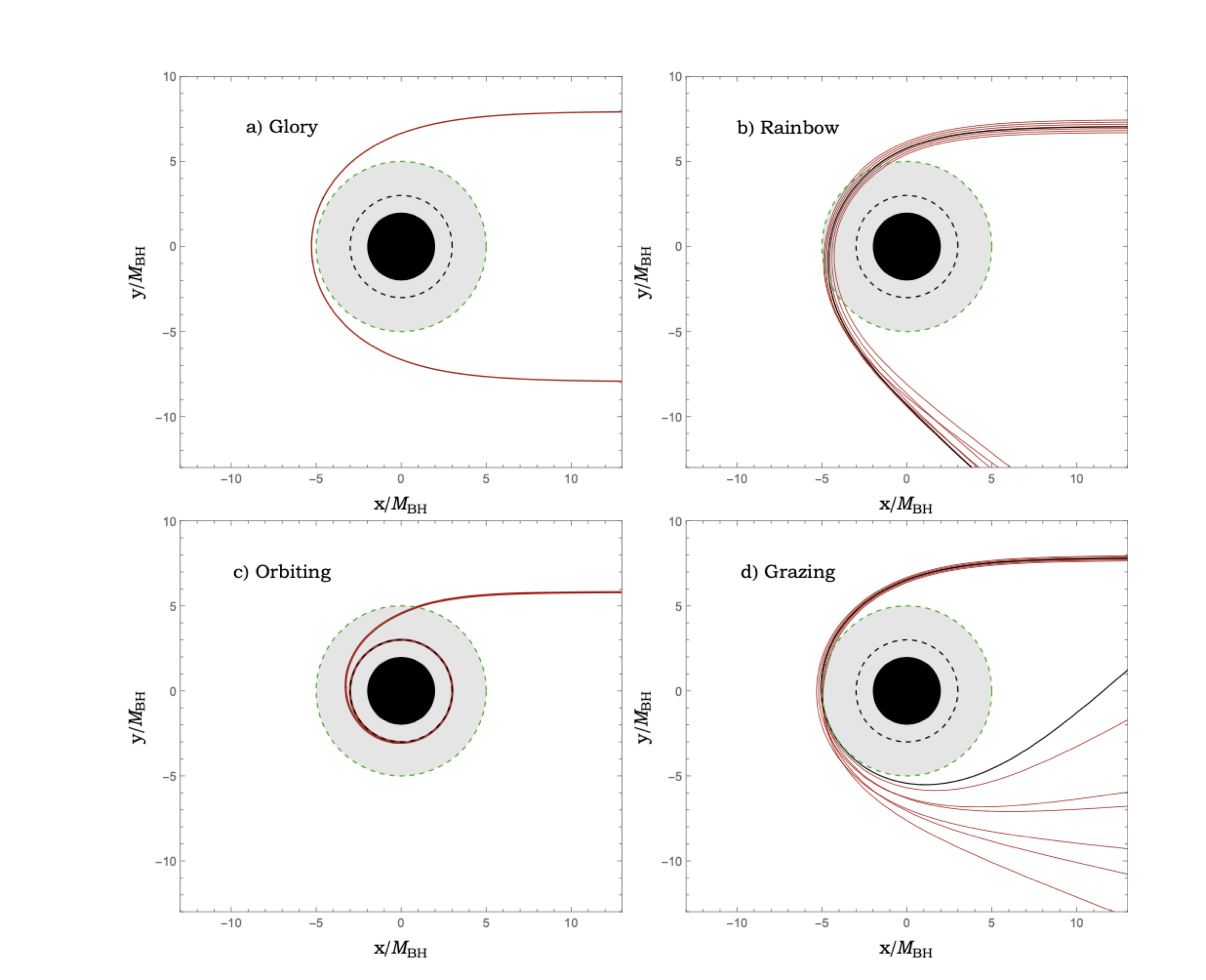 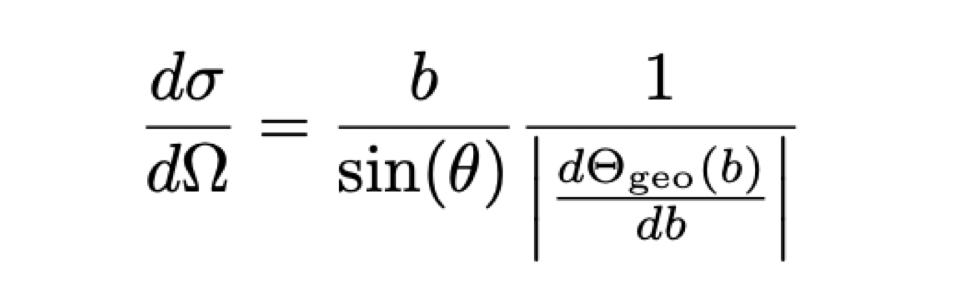 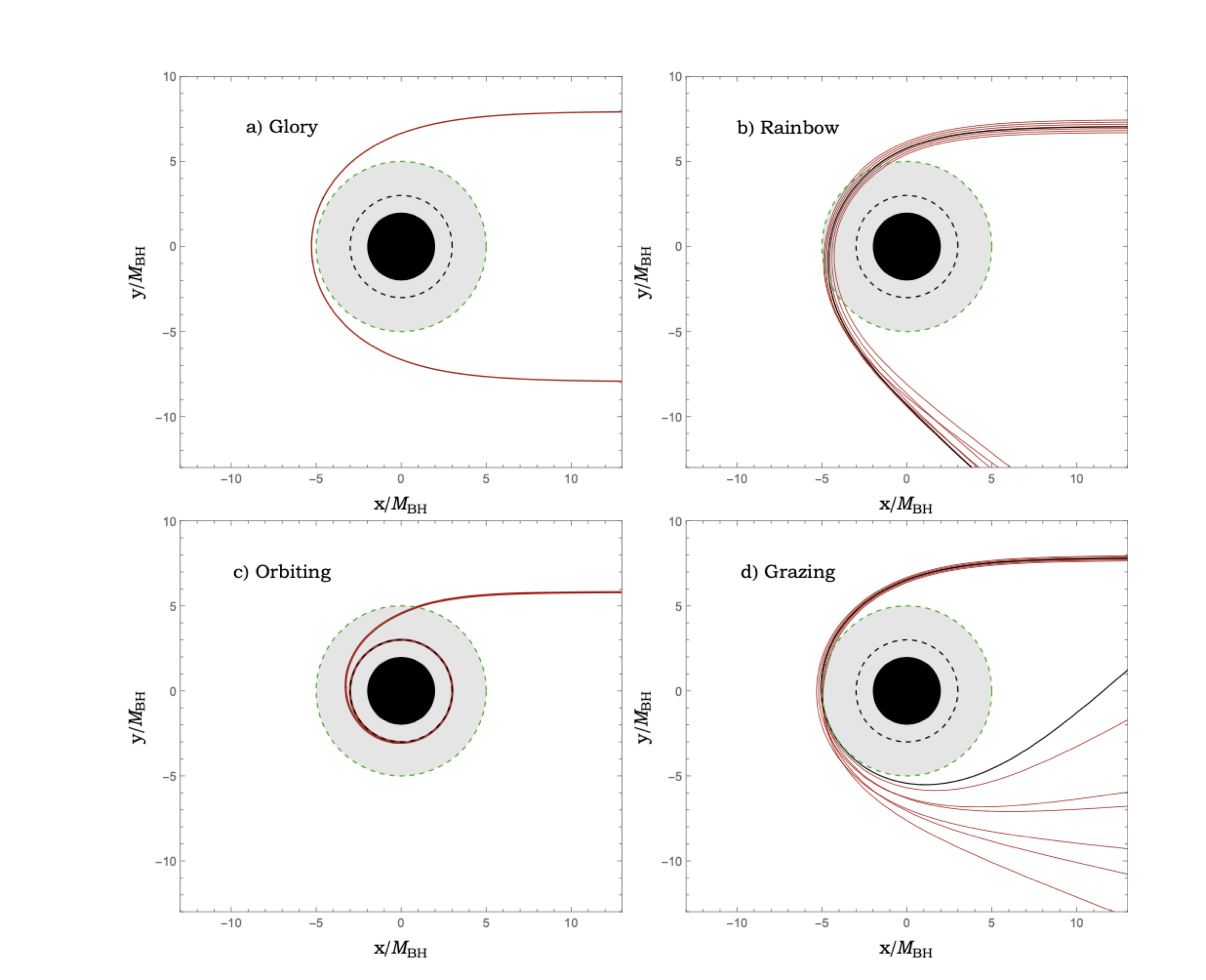 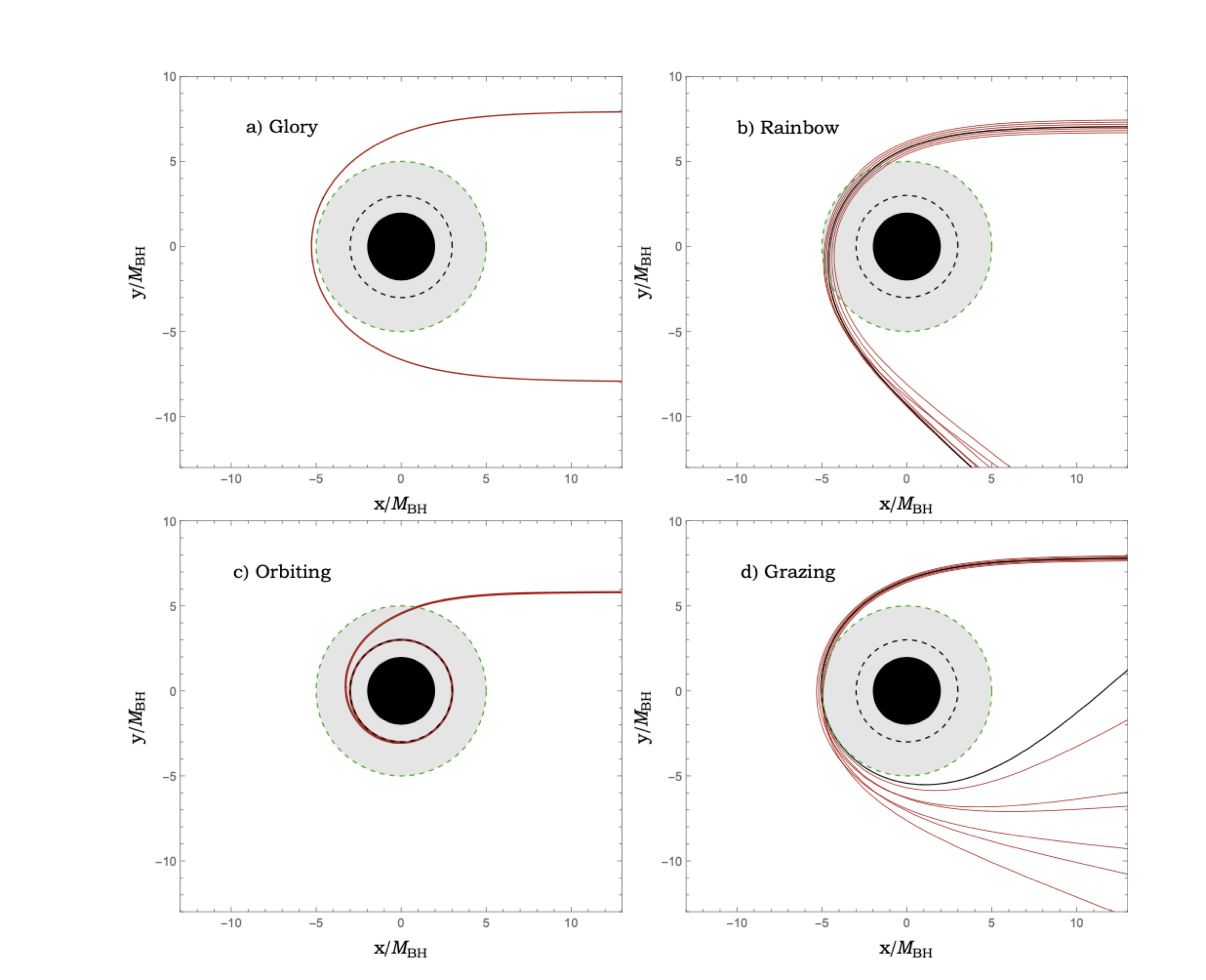 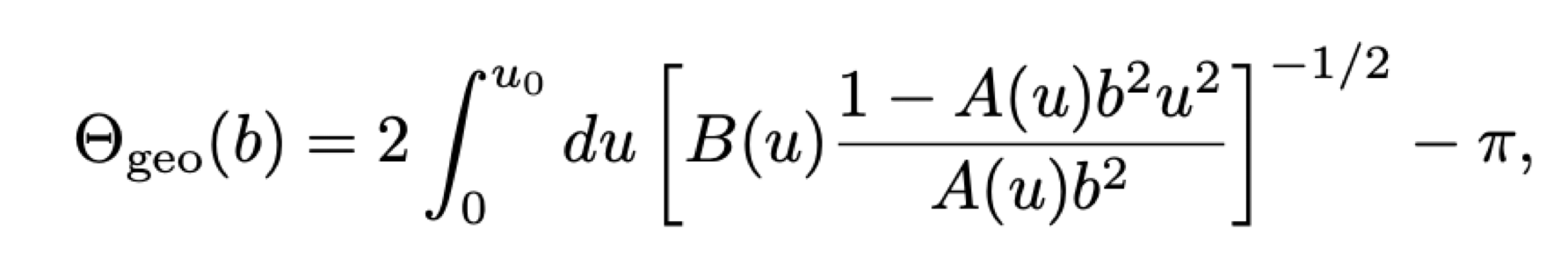 6
Critical effects in DBH spacetimes
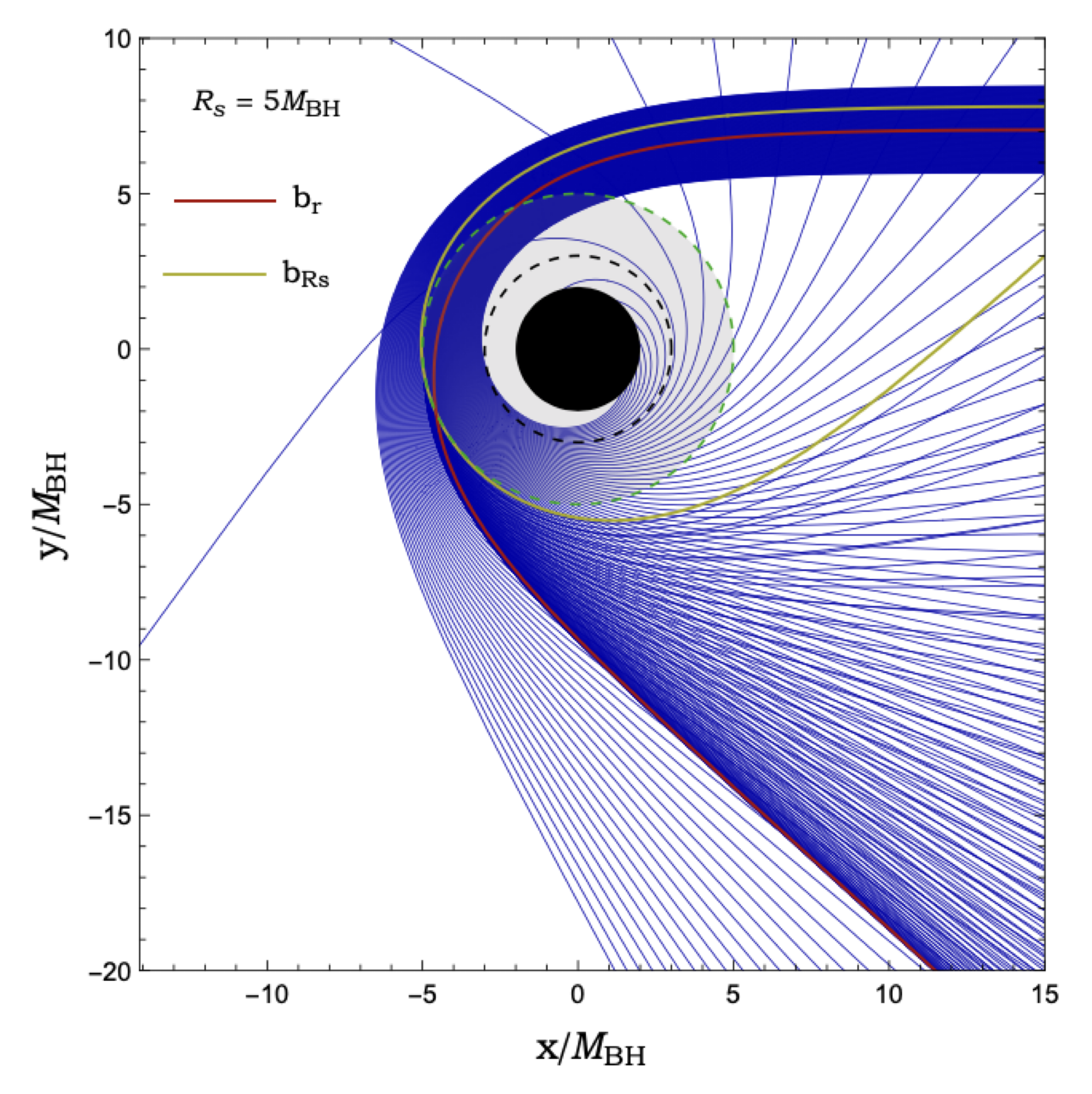 7
Waves on a dirty black hole spacetime
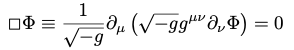 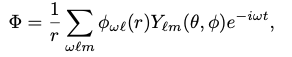 Radial equation and effective potential
Tortoise coordinate
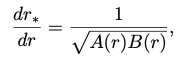 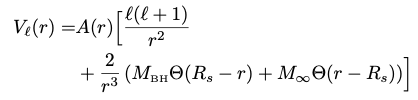 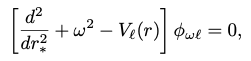 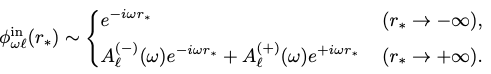 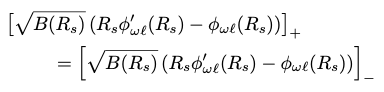 8
Resonances of the dirty black holes
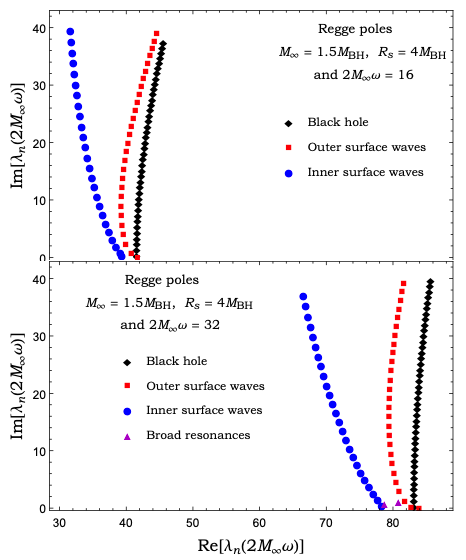 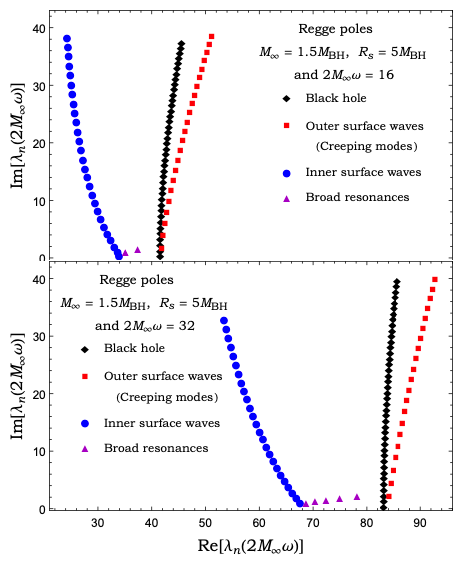 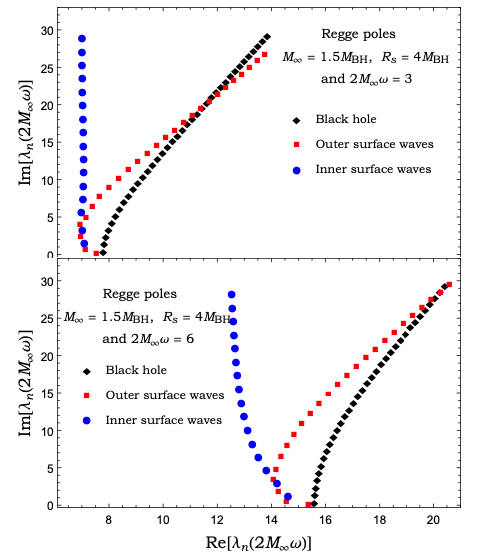 9
The differential scattering cross section
Partial waves expansion
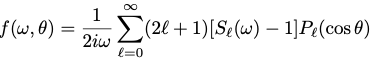 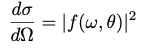 CAM representation of the scattering amplitude
[Antoine Folacci and Mohamed Ould El Hadj, Phys. Rev. D 99, 104079 (2019)]
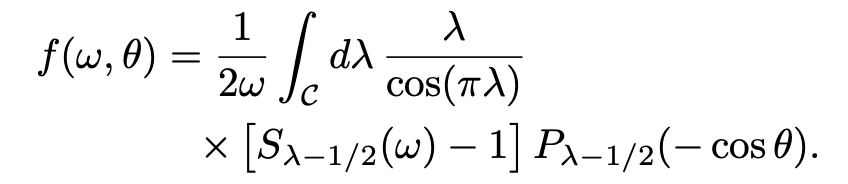 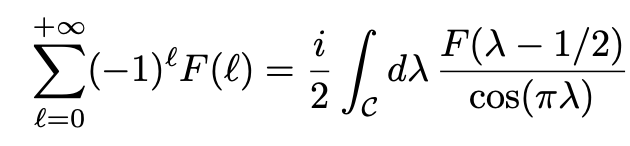 The background integral contribution and the second term
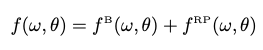 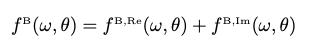 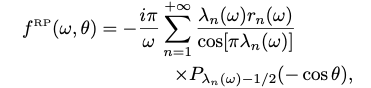 10
Scattering cross section
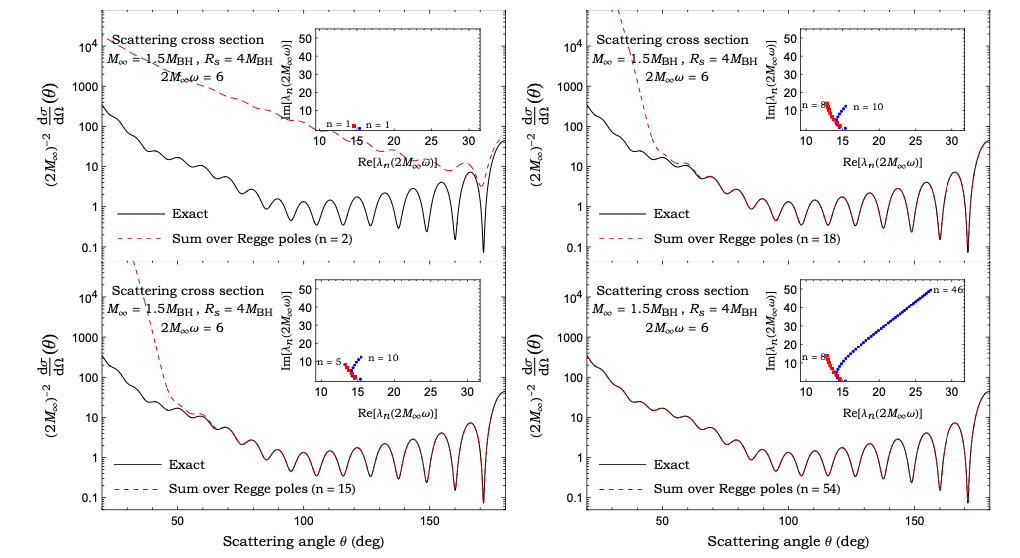 11
Scattering cross section
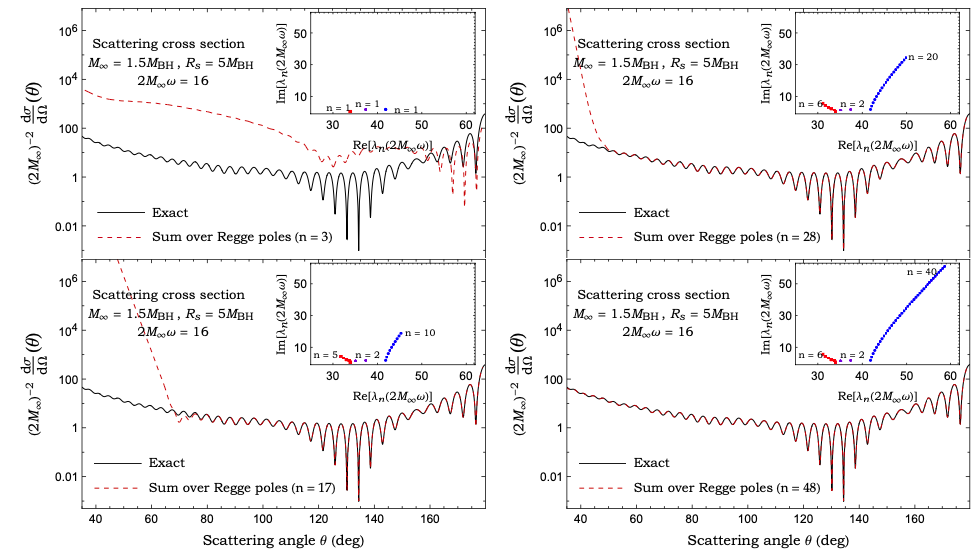 12
Conclusions
The critical effects of scattering in a dirty black hole spacetime by showing the scattered null geodesics
The Regge pole spectrum of different DBH configurations
The existence of two branches are associated with the inner light-ring and with either the outer light-ring or the shell depending on the DBH configuration. 
The possible existence of a third branch with a nearly constant imaginary part. 
The complex angular momentum representation of the scattering with the identification of RP spectrum
13
Thanks for your attention.
14